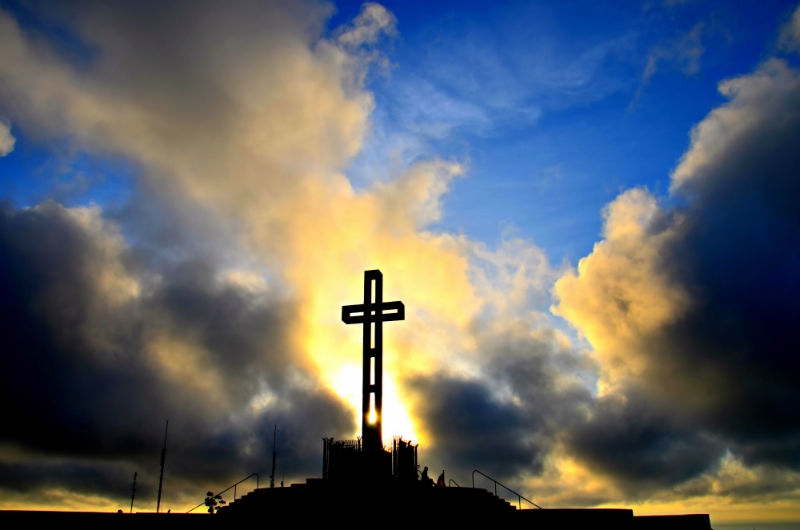 Love Actually 
John 14:15-31
Preached by Matthew Lyleat Crossroads International Church Singapore • CICFamily.comUploaded by Dr. Rick Griffith • Jordan Evangelical Theological SeminaryFiles in many languages for free download at BibleStudyDownloads.org
[Speaker Notes: https://www.flickr.com/photos/4thglryofgod/8609030890]
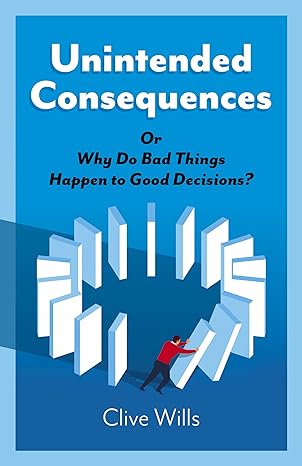 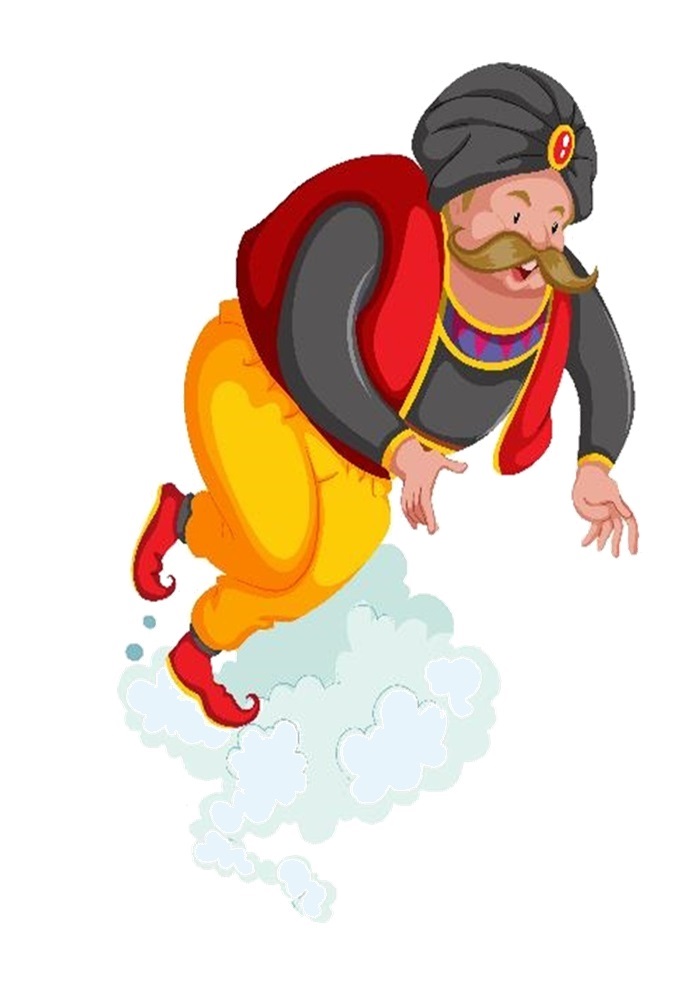 3
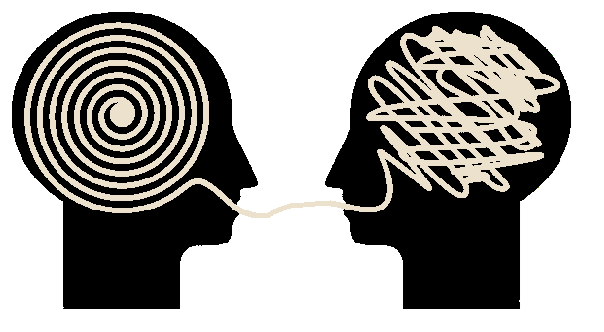 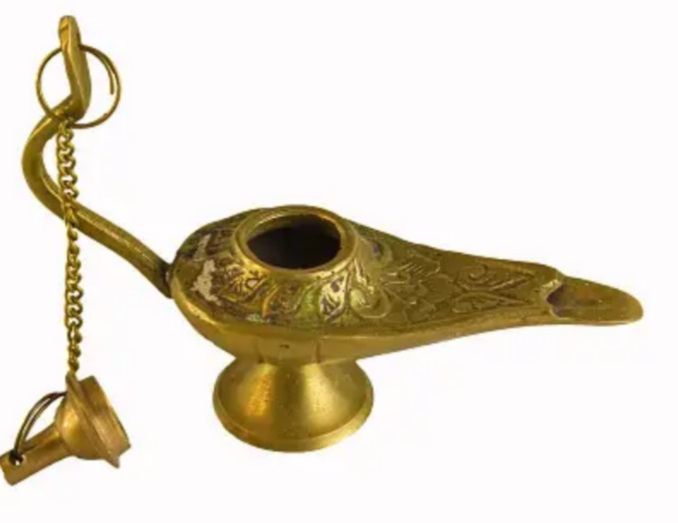 [Speaker Notes: https://www.amazon.sg/Unintended-Consequences-Things-Happen-Decisions/dp/1789042887






Image by brgfx on Freepik

https://www.freepik.com/free-vector/genie-coming-out-magic-lamp-cartoon-character-sticker_19747581.htm#fromView=search&page=1&position=10&uuid=e80898e9-3a8f-41c3-8482-89f55341dbbd]
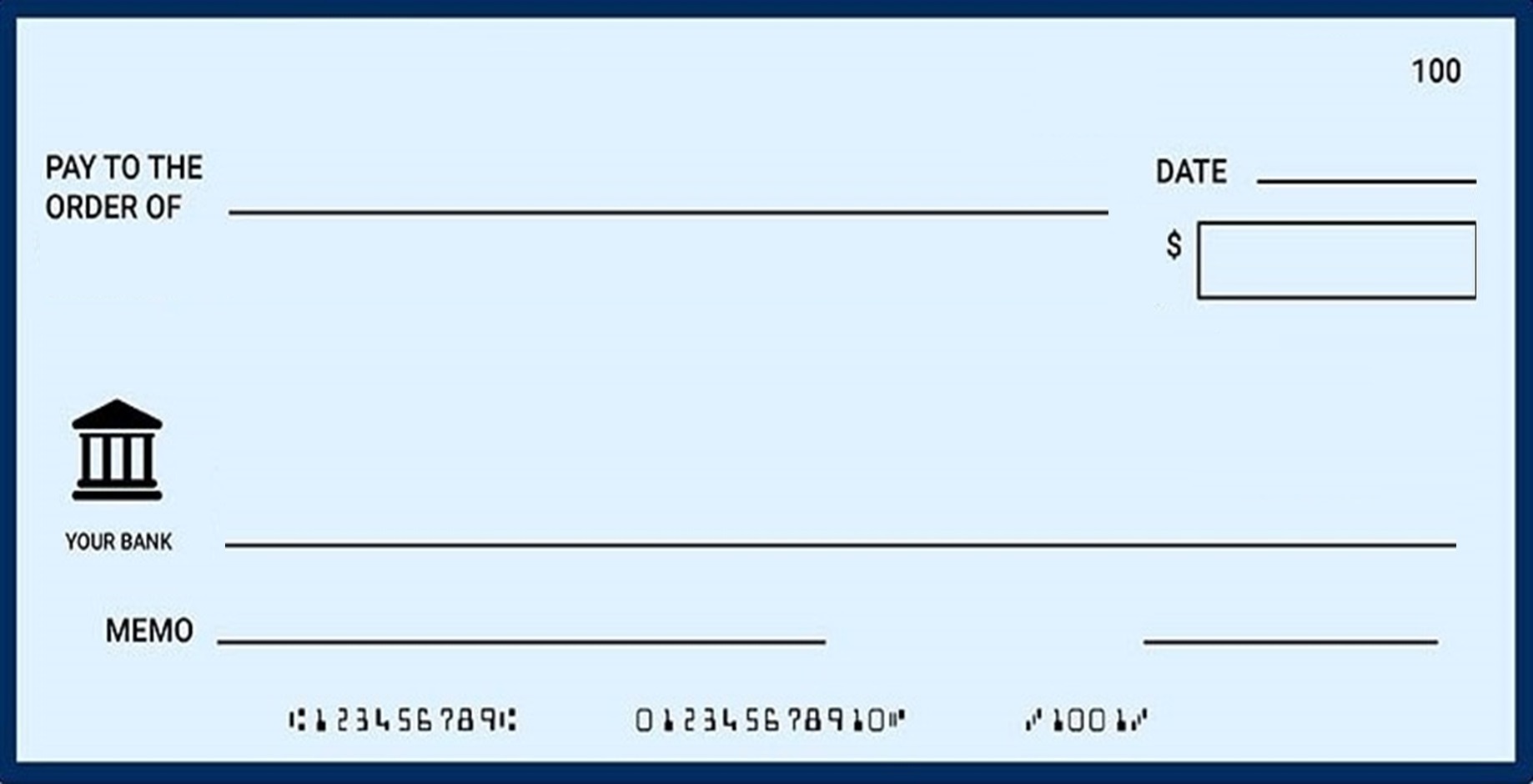 12 "Truly, truly, I say to you, whoever believes in me
13 Whatever you ask in my name, 
this I will do, that the Father may be glorified in the Son. 14 If you ask me anything in my name, I will do it."
John 14:12-14
Signature
[Speaker Notes: https://onlinecheckwriter.com/what-is-a-blank-check/]
John 13:1-17		Jesus washes disciples' feet
John 13:18-30	Jesus predicts Judas' betrayal
John 13:31-38	Jesus predicts Peter's denial
Jesus' farewell discourse
John 14:1-14		Jesus as the way, truth, and the light
John 14:15-31	Jesus promises the Holy Spirit
John 15:1-17		Jesus as the true vine
John 15:18-27	World's hatred for Jesus (and followers)
John 16:1-15		Persecution and work of the Holy Spirit
John 16:16-33	Sadness turned to Joy
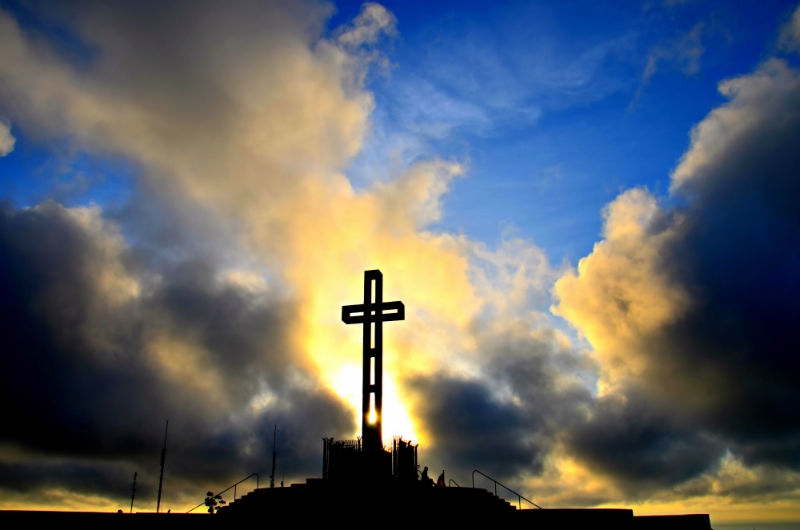 Love Actually 
John 14:15-31
[Speaker Notes: https://www.flickr.com/photos/4thglryofgod/8609030890]
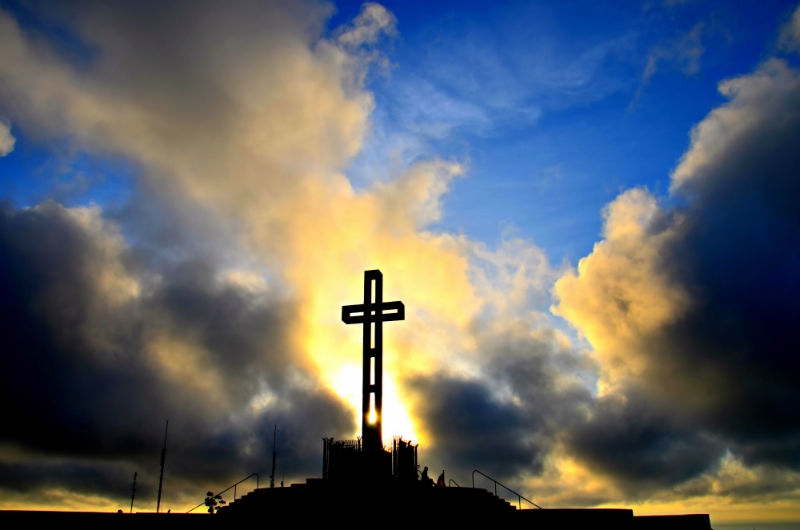 Love explained:			examples of love (15-17)
Love exposed:				the revelation of love (18-24)
Love experienced:	the outcome of love (25-31)
Love Actually 
John 14:15-31
[Speaker Notes: https://www.flickr.com/photos/4thglryofgod/8609030890]
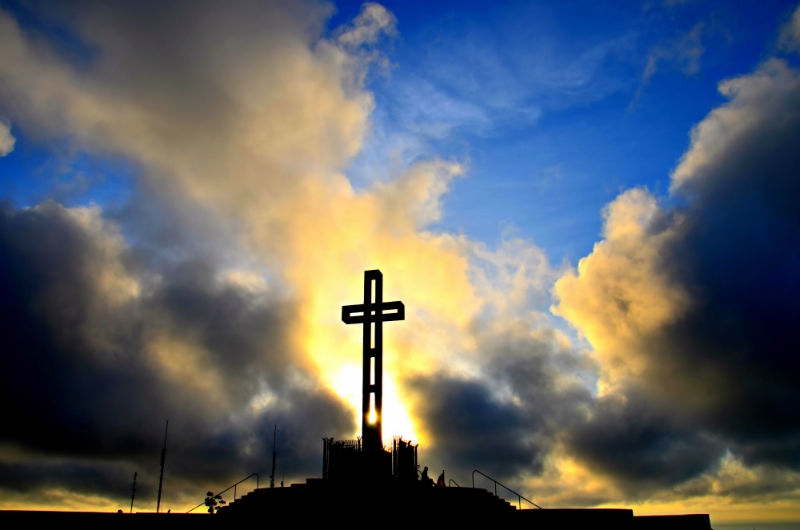 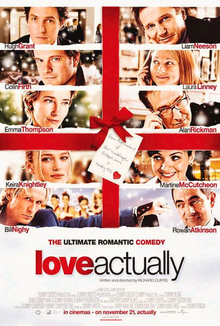 the all-encompassing transformative power of love
John 14:15-31
[Speaker Notes: By May be found at the following website: http://www.impawards.com/2003/love_actually_ver3.html, Fair use, https://en.wikipedia.org/w/index.php?curid=1134141

https://www.flickr.com/photos/4thglryofgod/8609030890]
The Last Supper
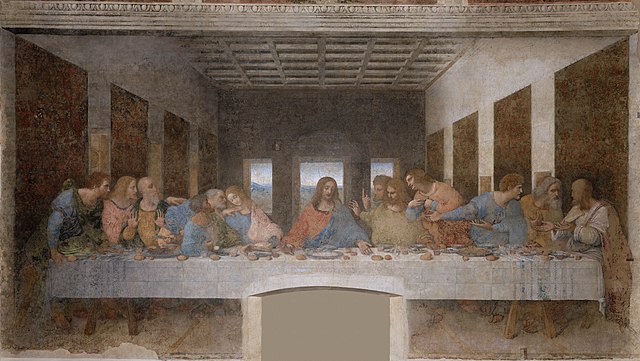 [Speaker Notes: https://en.wikipedia.org/wiki/The_Last_Supper_(Leonardo)#/media/File:%C3%9Altima_Cena_-_Da_Vinci_5.jpg]
The Last Supper in John’s Gospel
John 13:1-17		Jesus washes disciples' feet
John 13:18-30	Jesus predicts Judas' betrayal
John 13:31-38	Jesus predicts Peter's denial
Jesus' farewell discourse
John 14:1-14		Jesus as the way, truth, and the light
John 14:15-31	Jesus promises the Holy Spirit
John 15:1-17		Jesus as the true vine
John 15:18-27	World's hatred for Jesus (and followers)
John 16:1-15		Persecution and work of the Holy Spirit
John 16:16-33	Sadness turned to Joy
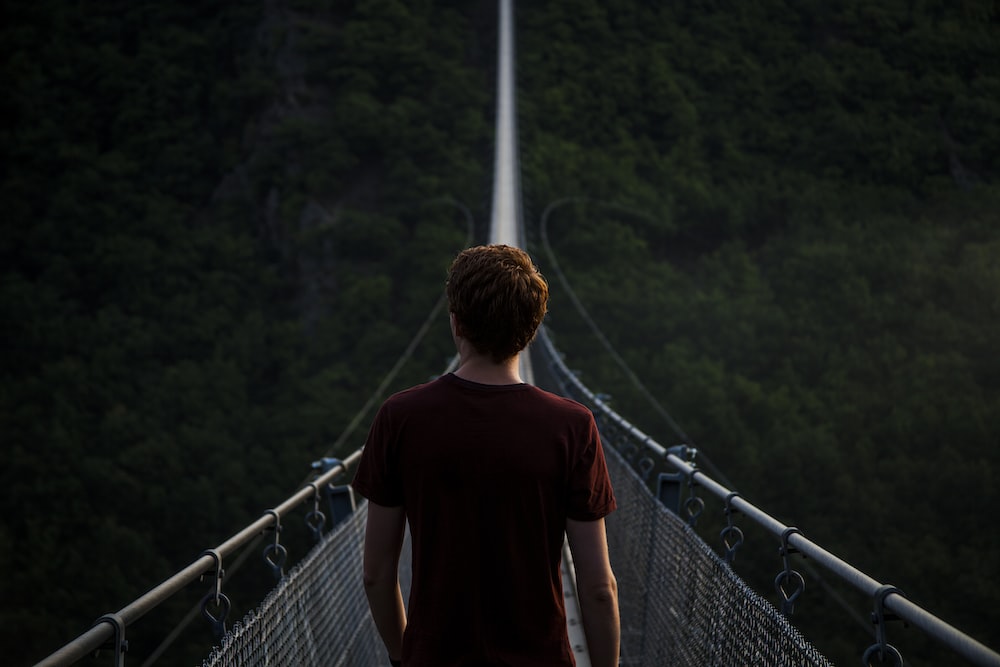 Believing
C  H  R  I  S  T
Responding to John’s Gospel
The Last Supper in John’s Gospel
John 13:1-17		Jesus washes disciples' feet
John 13:18-30	Jesus predicts Judas' betrayal
John 13:31-38	Jesus predicts Peter's denial
Jesus' farewell discourse
John 14:1-14		Jesus as the way, truth, and the light
John 14:15-31	Jesus promises the Holy Spirit
John 15:1-17		Jesus as the true vine
John 15:18-27	World's hatred for Jesus (and followers)
John 16:1-15		Persecution and work of the Holy Spirit
John 16:16-33	Sadness turned to Joy
An Unending Hope
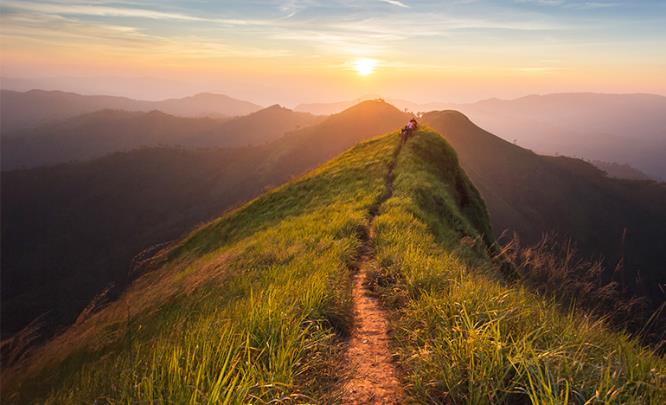 1. The source of our hope 
2. The means of our hope 
3. The glory       of our hope
John 14:1-14
12 “Truly, truly, I say to you, whoever believes in me will also do the works that I do; and greater works than these will he do, because I am going to the Father.
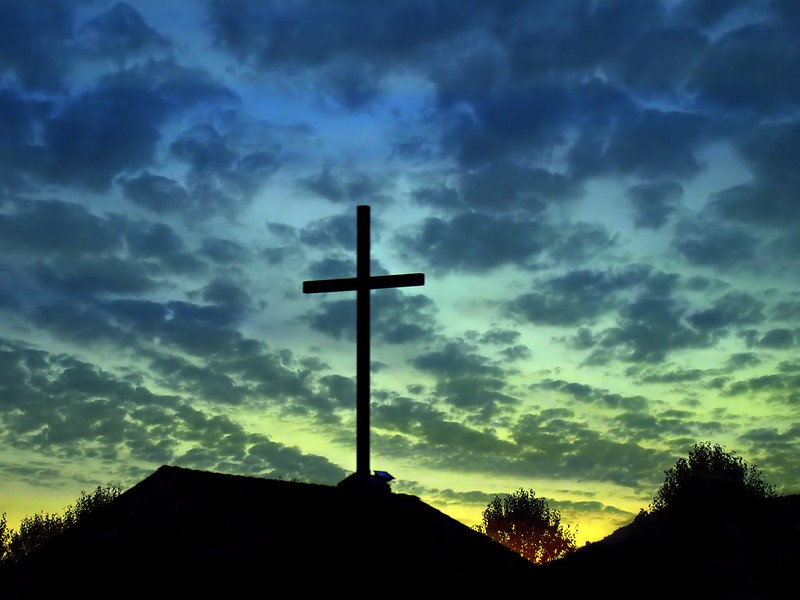 1.	Work of Messiah Continues
3 assurances
John 14:12-21
[Speaker Notes: https://www.flickr.com/photos/4thglryofgod/8018427237/]
15 “If you love me, you will keep my commandments.      16 And I will ask the Father, and he will give you another Helper, to be with you forever,
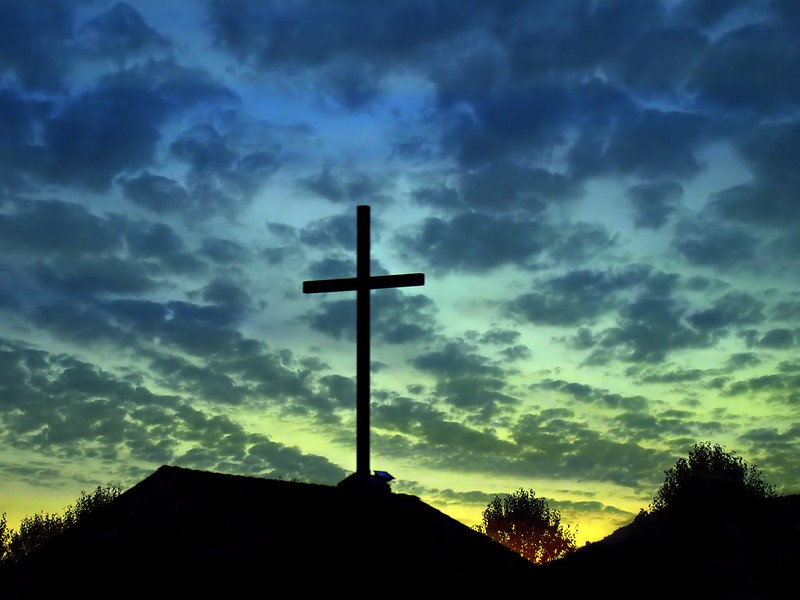 2.	Promise of the Holy Spirit
3 assurances
John 14:12-21
[Speaker Notes: https://www.flickr.com/photos/4thglryofgod/8018427237/]
15 “If you love me, you will keep my commandments.
If indicates a level of uncertainty
John 14:15-17
3 And if I go and prepare a place for you, I will come again and will take you to myself,
14 If you ask me anything in my name, I will do it.
15 “If you love me, you will keep my commandments.
23 Jesus answered him, “If anyone loves me, he will keep my word, and my Father will love him,
John 14:15-17
15 “If you love me, you will keep my commandments.
John 13:14-15	--	serve one another in humility
John 13:34				--	love another
John 14:1					--	Believe in God and also in me
John 14:15-17
15 “If you love me, you will keep my commandments. 16 And I . . .
κἀγὼ    -  from καί and ἐγώ
Aiyo (ai-yo): A multi-purpose Singlish word that can be used to express disappointment, annoyance or sympathy.
Ex:     “Aiyo, why did you fall down again?”
Aiyo, the magic genie dun grant my wish, now everything all mess up lah!
15 “If you love me, you will keep my commandments. 16 And I will ask the Father, and he will give you another Helper, to be with you forever,
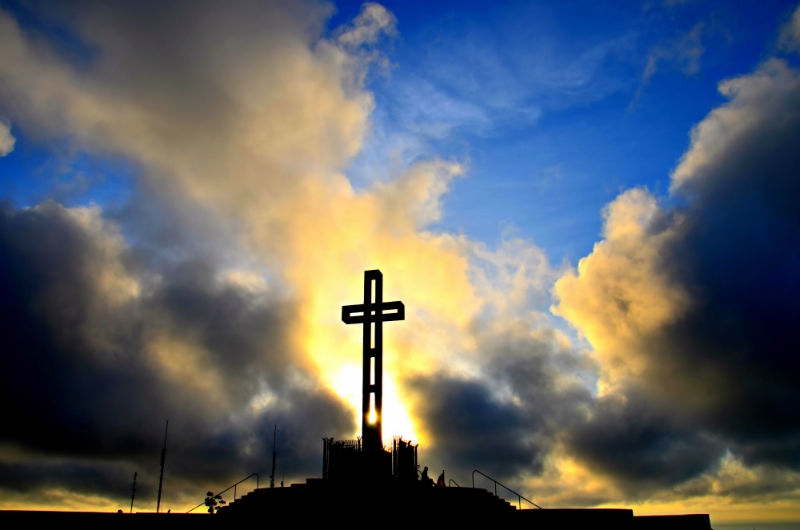 Love explained:			examples of love (15-17)
Love Actually 
John 14:15-31
John 14:15-17
15 “If you love me, you will keep my commandments. 16 And I will ask the Father, and he will give you another Helper, to be with you forever,
παράκλητος
paraklētos
Advocate, or Counselor; Comforter, or Encourager,
John 14:15-17
15 “If you love me, you will keep my commandments. 16 And I will ask the Father, and he will give you another Helper, to be with you forever, 17 even the Spirit of truth, whom the world cannot receive, because it neither sees him nor knows him.
John 14:15-17
16	And I will ask the Father
		and another Helper he will give to you
			to be with you forever
17			even the Spirit of truth
				whom the world cannot receive
					because it neither sees him nor knows him
 			You know him
		 		for he dwells with you 
				and will be in you
John 14:15-17
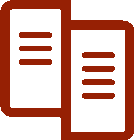 another Helper, to be with you forever

, 17 even the Spirit of truth, whom the world cannot, . . .
ESV
NLT
. 17 He is the Holy Spirit, who leads into all truth. The world cannot
— 17 the Spirit of truth. The world cannot  . . .
NIV
— 17 the Spirit of truth, whom the world cannot . . .
NET
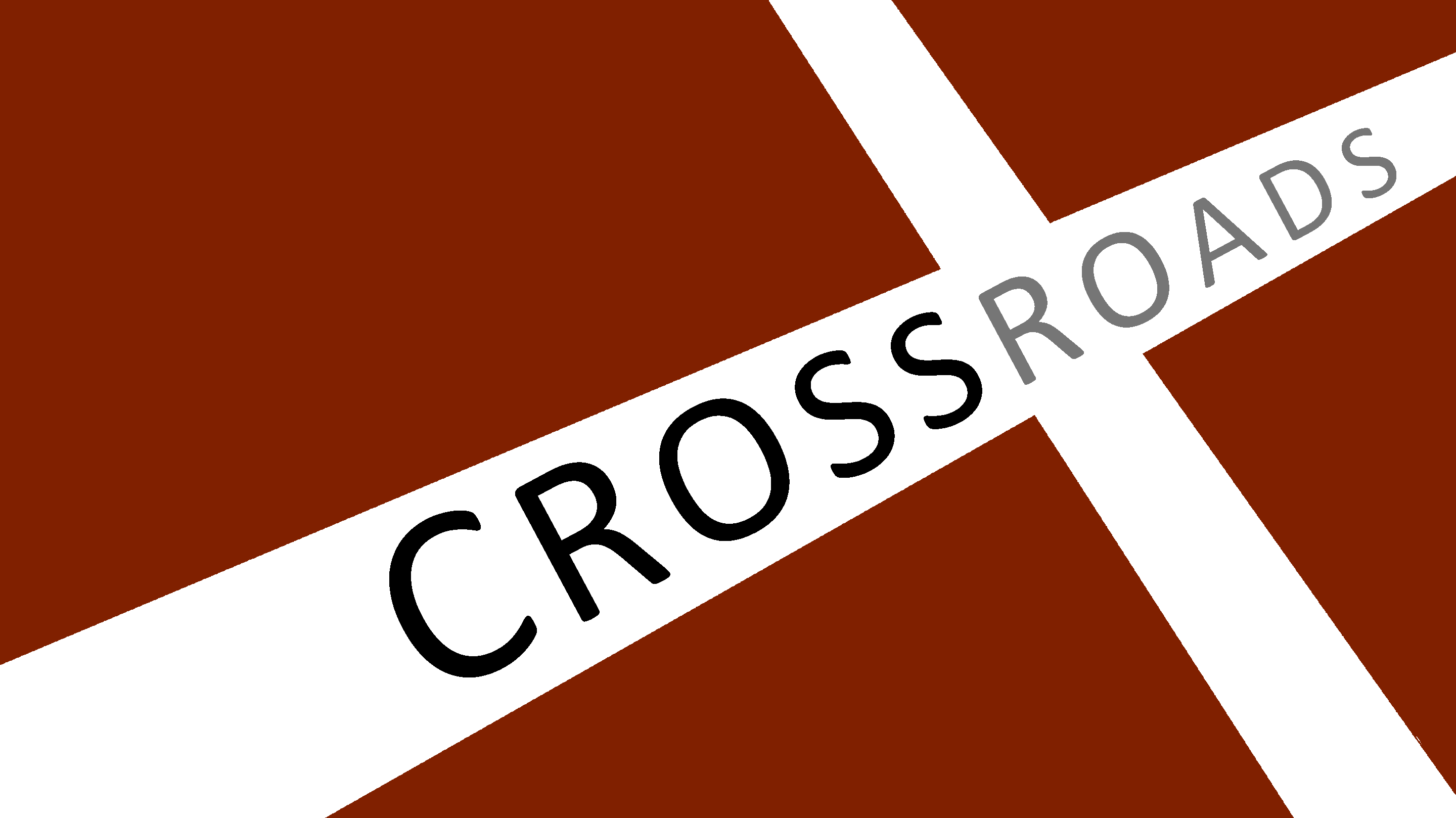 www.cicfamily.com 
	=> about us
		=> our beliefs
4.3 The Holy Spirit – The Holy Spirit is God who is actively at work in the world. He dwells permanently in every Christian, helps us to pray, equips and empowers us to serve God, strengthens and molds us to be more like Christ, and protects us to guarantee our eternal life. 
(Acts 5:3-4; Romans 8:14-16, 26; Ephesians 1:13-14)
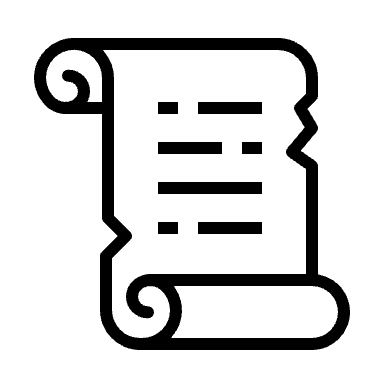 The Nicene Creed
AD 381
We believe in the Holy Spirit, the Lord, the giver of life,    who proceeds from the Father and the Son.    With the Father and the Son he is worshiped and glorified.    He has spoken through the Prophets
16	And I will ask the Father
		and another Helper he will give to you
			to be with you forever
17			the Spirit of truth
				whom the world cannot receive
					because it neither sees him nor knows him
 			You know him
		 		for he dwells with you 
				and will be in you
My little children, I am writing these things to you so that you may not sin. But if anyone does sin, we have an advocate with the Father, Jesus Christ the righteous.
1 John 2:1
John 14:15-17
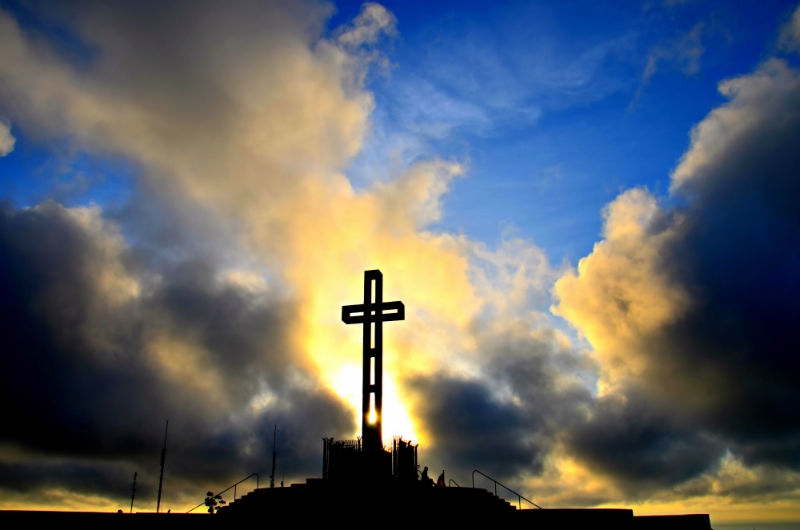 Love explained:			examples of love (15-17)
Love exposed:				the revelation of love (18-24)
Love Actually 
John 14:15-31
[Speaker Notes: https://www.flickr.com/photos/4thglryofgod/8609030890]
18 “I will not leave you as orphans; I will come to you.
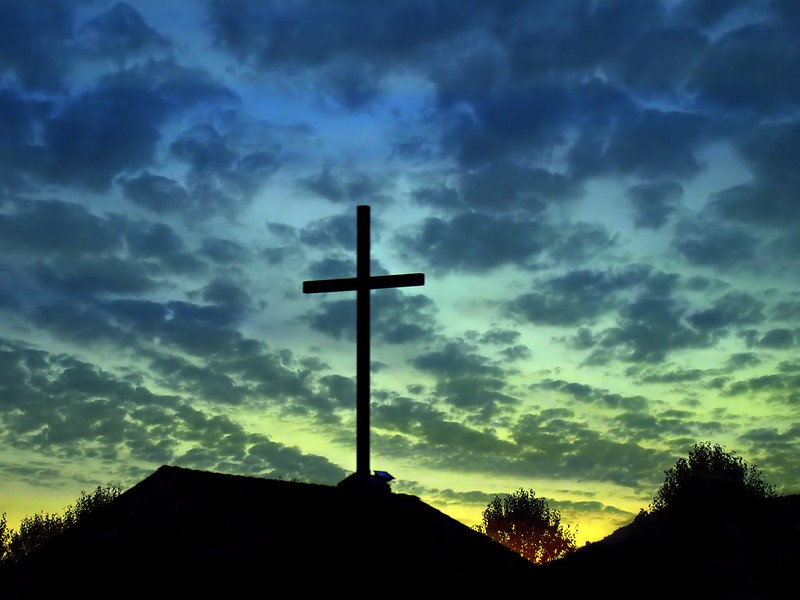 Work of Messiah Continues
Promise of the Holy Spirit
Jesus will make himself known
3 assurances
John 14:12-21
[Speaker Notes: https://www.flickr.com/photos/4thglryofgod/8018427237/]
18 “I will not leave you as orphans; I will come to you.
3 if I go and prepare a place for you,      I will come again and will take you to myself, that where I am you may be also.
John 14:18-21
18 “I will not leave you as orphans; I will come to you. 19 Yet a little while and the world will see me no more, but you will see me. Because I live, you also will live. 20 In that day you will know that I am in my Father, and you in me, and I in you.
When is “that day?”
John 14:18-21
18 “I will not leave you as orphans; I will come to you. 19 Yet a little while and the world will see me no more, but you will see me. Because I live, you also will live. 20 In that day you will know that I am in my Father, and you in me, and I in you.     21 Whoever has my commandments and keeps them, he it is who loves me.
John 14:18-21
18 “I will not leave you as orphans; I will come to you. 19 Yet a little while and the world will see me no more, but you will see me. Because I live, you also will live. 20 In that day you will know that I am in my Father, and you in me, and I in you.     21 Whoever has my commandments and keeps them, he it is who loves me. And he who loves me will be loved by my Father, and I will love him and manifest myself to him.”
John 14:18-21
22 Judas (not Iscariot) said to him, “Lord, how is it that you will manifest yourself to us, and not to the world?”
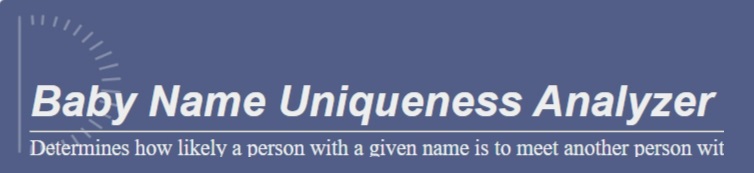 In 2021 there were only 23 baby boys named Judas
John 14:22
“Lord, how is it that you will manifest yourself to us, and not to the world?”                                                      ESV
“Lord, why are you going to reveal yourself only to us and not to the world at large?”                                       NLT
“But, Lord, why do you intend to show yourself to us and not to the world?”                                                       NIV
“what has happened that you are going to reveal[c] yourself to us and not to the world?”        NET
John 14:22
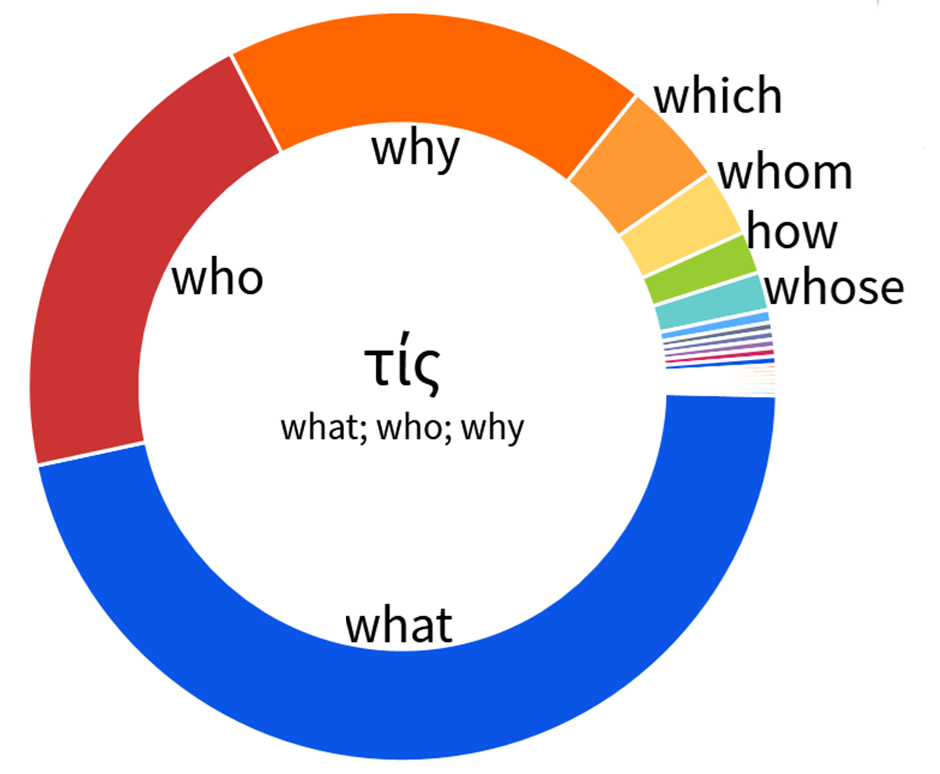 reveal yourself only to us and not to
 the world
The Last Supper in John’s Gospel
John 13:1-17		Jesus washes disciples' feet
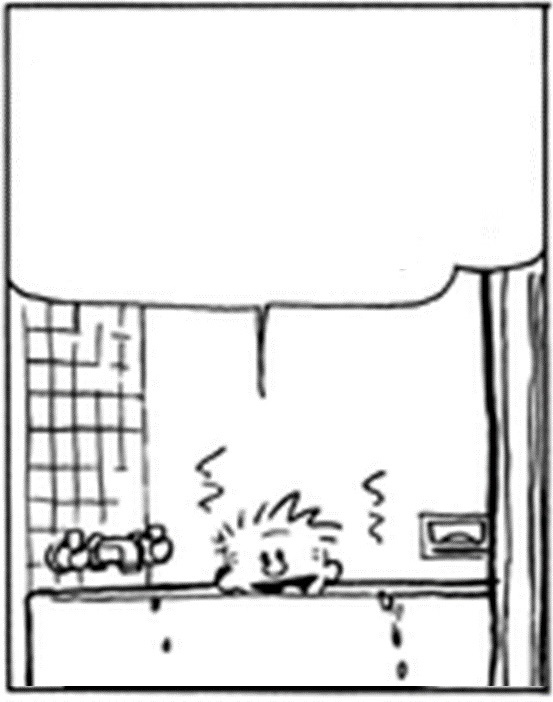 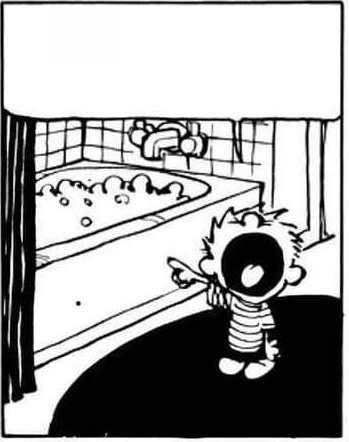 “No,” Peter protested, “you will never ever wash my feet!”             John 13:8
Simon Peter exclaimed, “Then wash my hands and head as well, Lord, not just my feet!”
                   John 13:9
The Last Supper in John’s Gospel
John 13:1-17		Jesus washes disciples' feet
John 13:18-30	Jesus predicts Judas' betrayal
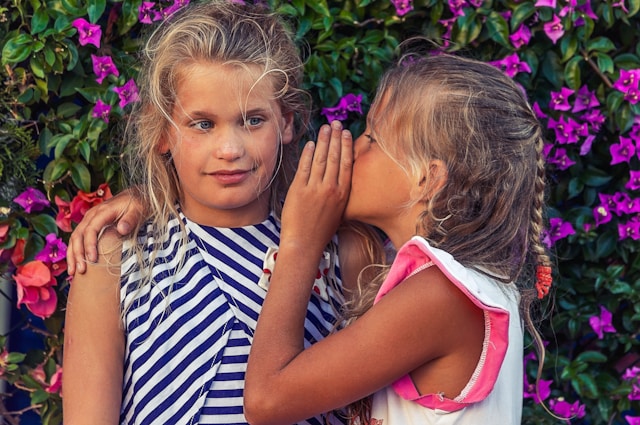 Simon Peter motioned to    him to ask, Who’s he talking about?  So that disciple leaned over to Jesus and asked, “Lord, who is it?
John 13:24-25
[Speaker Notes: https://unsplash.com/photos/girl-in-white-shirt-kissing-girl-in-blue-and-white-stripe-shirt-ybHstqVRuXY]
The Last Supper in John’s Gospel
John 13:1-17		Jesus washes disciples' feet
John 13:18-30	Jesus predicts Judas' betrayal
John 13:31-38	Jesus predicts Peter's denial
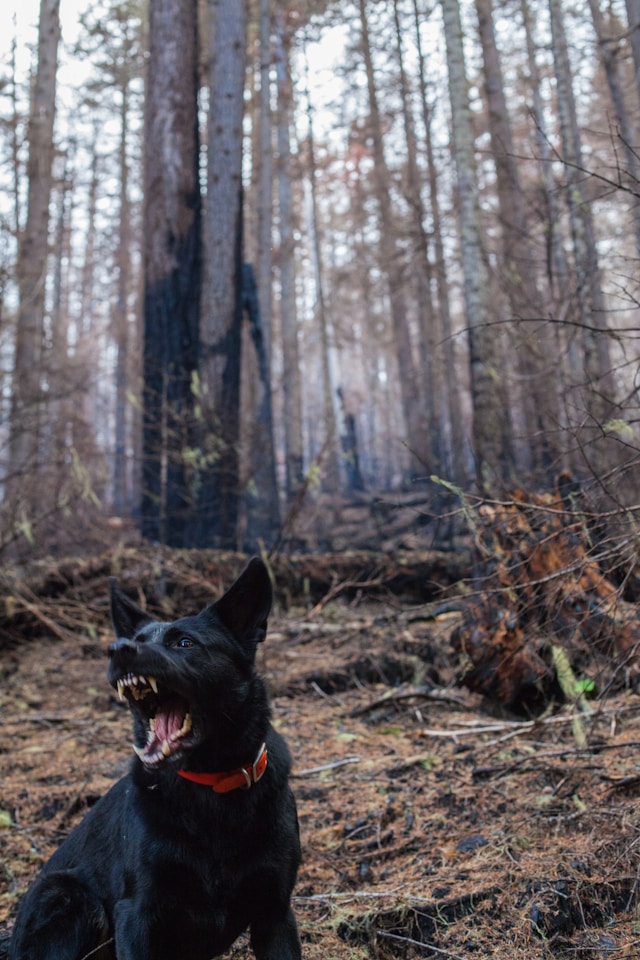 37 “But why can’t  I come now, Lord?” he asked. “I’m ready to die for  you.”
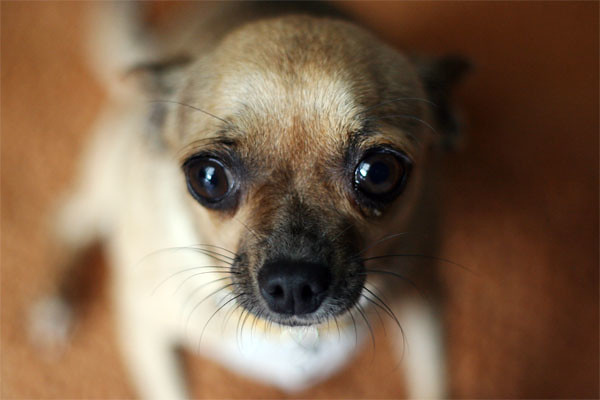 38 Jesus answered, "Die for me? I tell you the truth, Peter—before the rooster crows tomorrow morning, you will deny three times that you even know me."
[Speaker Notes: https://unsplash.com/photos/dog-barking-in-the-forest-bbiDkAEmC9s

https://www.flickr.com/photos/coveted/5058001690]
The Last Supper in John’s Gospel
John 13:1-17		Jesus washes disciples' feet
John 13:18-30	Jesus predicts Judas' betrayal
John 13:31-38	Jesus predicts Peter's denial
Jesus' farewell discourse
John 14:1-14		Jesus as the way, truth, and the light
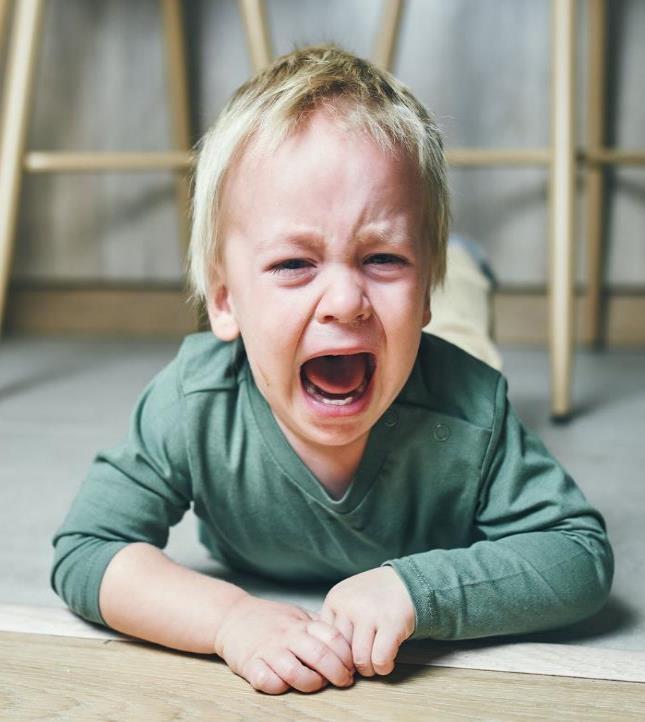 5 “No, we don’t know, Lord,” Thomas said. “We have no idea where you are going, so how can we know the way?”
John 14:5
[Speaker Notes: https://www.huffpost.com/entry/how-to-deal-temper-tantrums_l_621d138fe4b06e1cc5938c39]
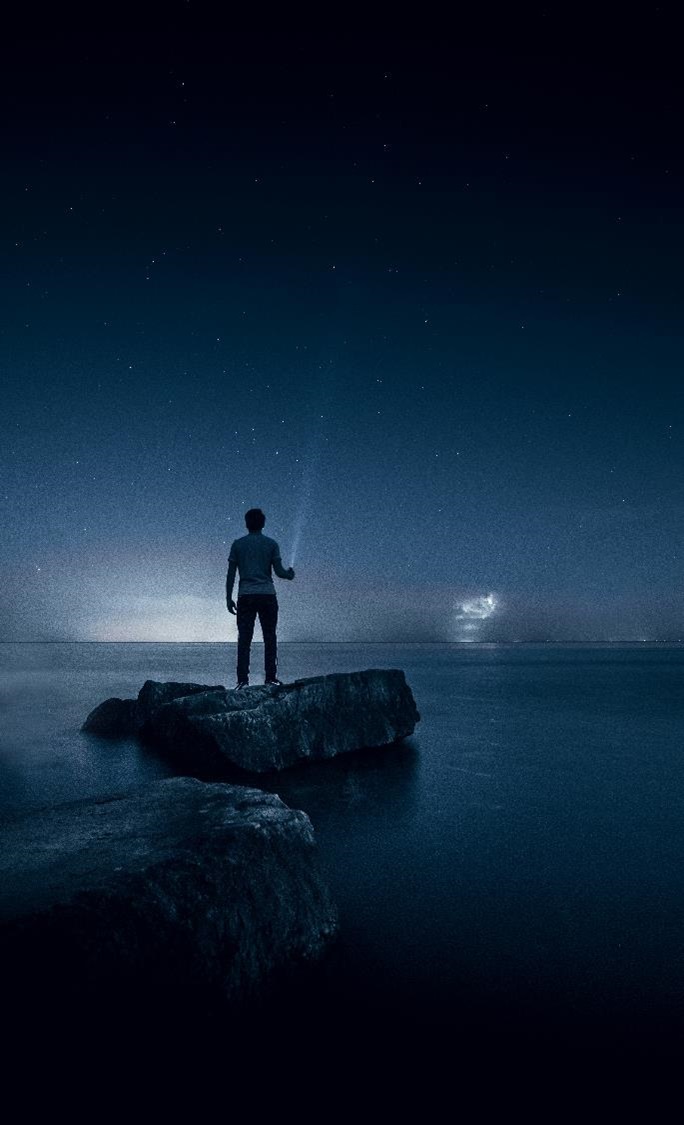 8 Philip said, “Lord, show us the Father, and we will be satisfied.”
John 14:8
[Speaker Notes: https://unsplash.com/photos/man-holding-flashlight-standing-on-rock-fNUNt9w3m-Q]
The Last Supper in John’s Gospel
John 13:1-17		Jesus washes disciples' feet
John 13:18-30	Jesus predicts Judas' betrayal
John 13:31-38	Jesus predicts Peter's denial
Jesus' farewell discourse
John 14:1-14		Jesus as the way, truth, and the light
John 14:15-31	Jesus promises the Holy Spirit
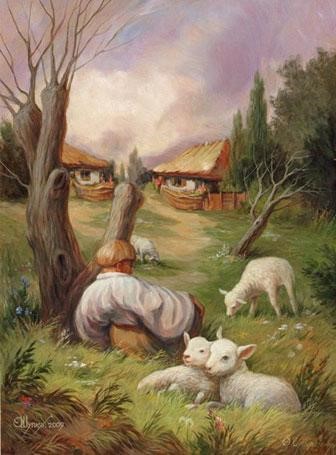 22 “Lord, why are you going to reveal yourself only to us and not to the world at large?” 
                                 John 14:22
[Speaker Notes: https://www.csjcanada.org/blog/2018/1/31/hidden-in-plain-sight.html]
23 Jesus answered him, “If anyone loves me, he will keep my word,
21 Whoever has my commandments and keeps them, he it is who loves me.
John 14:23-24
23 Jesus answered him, “If anyone loves me, he will keep my word, and my Father will love him, and we will come to him and make our home with him.
21 Whoever has my commandments and keeps them, he it is who loves me.
John 14:23-24
23 Jesus answered him, “If anyone loves me, he will keep my word, and my Father will love him, and we will come to him and make our home with him.
Love exposed:				the revelation of love (18-24)
21 Whoever has my commandments and keeps them, he it is who loves me. And he who loves me will be loved by my Father, and I will love him and manifest myself to him.”
John 14:23-24
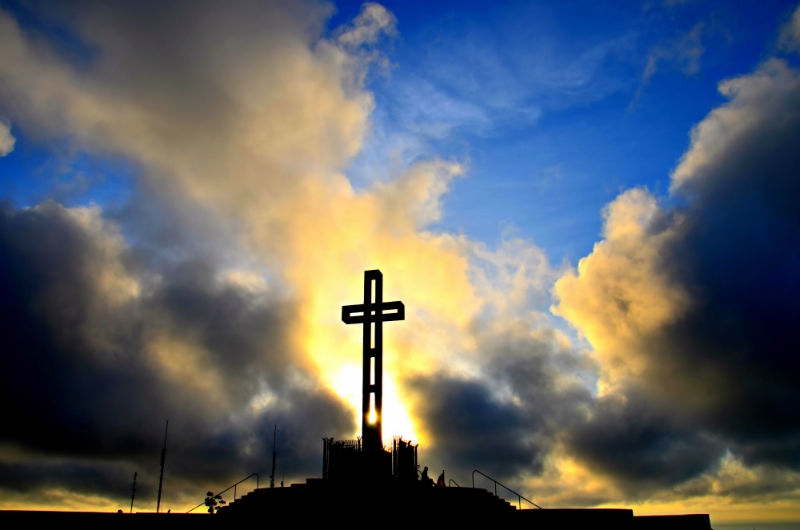 Love explained:			examples of love (15-17)
Love exposed:				the revelation of love (18-24)
God loves the world (John 3:16)
   . . . that whoever believes . . .

Ch 14 1  “Let not your hearts be troubled. Believe in God; believe also in me.

Ch 14 11  Believe me that I am in the Father and the Father is in me, or else believe on account of the works themselves.
[Speaker Notes: https://www.flickr.com/photos/4thglryofgod/8609030890]
23 Jesus answered him, “If anyone loves me, he will keep my word, and my Father will love him, and we will come to him and make our home with him. 24 Whoever does not love me does not keep my words. And the word that you hear is not mine but the Father's who sent me.
John 14:23-24
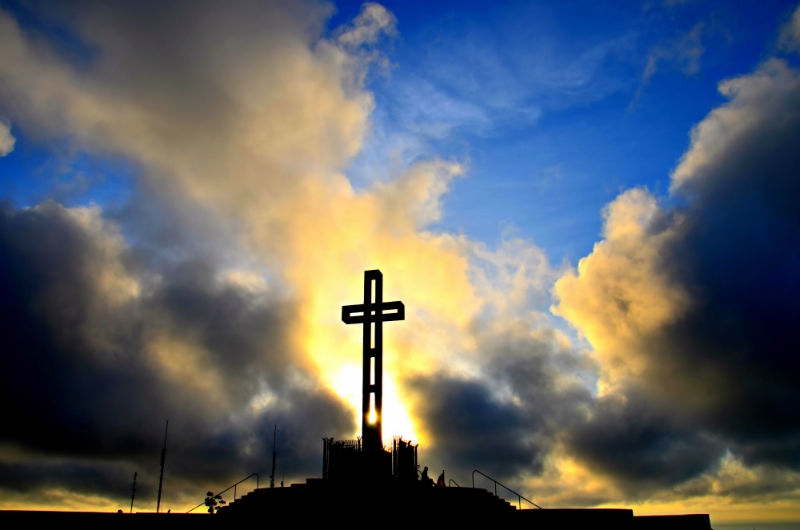 Love explained:			examples of love (15-17)
Love exposed:				the revelation of love (18-24)
Love experienced:	the outcome of love (25-31)
Love Actually 
John 14:15-31
[Speaker Notes: https://www.flickr.com/photos/4thglryofgod/8609030890]
25 “These things I have spoken to you while I am still with you. 26 But the Helper, the Holy Spirit, whom the Father will send in my name, he will teach you all things and bring to your remembrance all that I have said to you.
John 14:25-26
27 Peace I leave with you; my peace I give to you. Not as the world gives do I give to you. Let not your hearts be troubled, neither let them be afraid.
Love experienced:	the outcome of love (25-31)
John 14:27-29
John 14:1 & 27
1 “Let not your hearts be troubled. Believe in God; believe also in me.

27 Peace I leave with you; my peace I give to you. Not as the world gives do I give to you. Let not your hearts be troubled, neither let them be afraid.
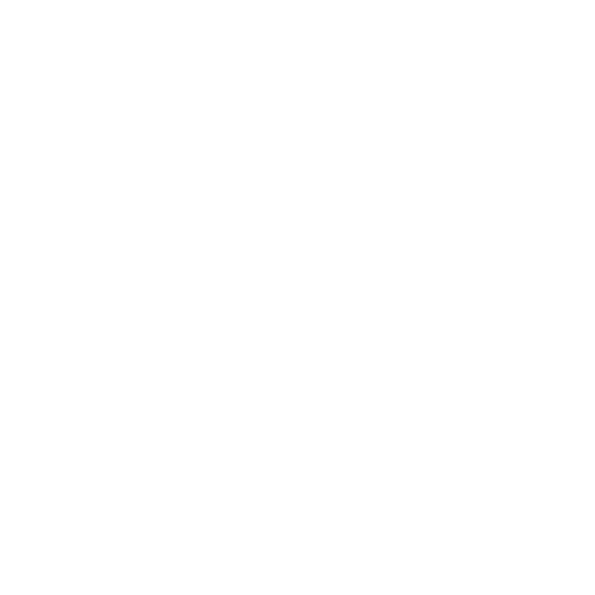 27 Peace I leave with you; my peace I give to you. Not as the world gives do I give to you. Let not your hearts be troubled, neither let them be afraid. 28 You heard me say to you, ‘I am going away, and I will come to you.’ If you loved me, you would have rejoiced, because I am going to the Father, for the Father is greater than I. 29 And now I have told you before it takes place, so that when it does take place you may believe.
John 14:27-29
30 I will no longer talk much with you, for the ruler of this world is coming. He has no claim on me, 31 but I do as the Father has commanded me, so that the world may know that I love the Father. Rise, let us go from here.
John 14:30-31
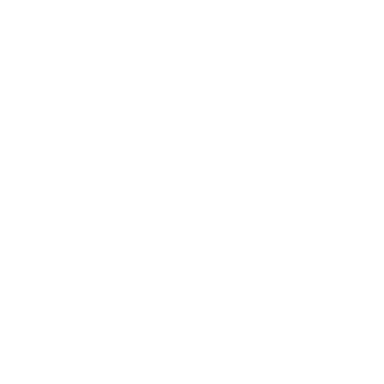 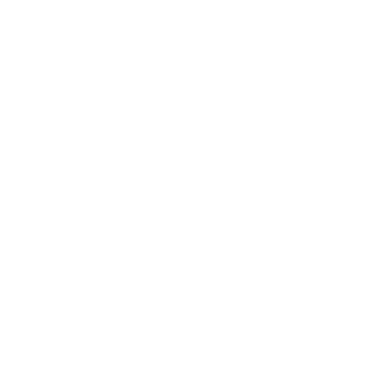 Does the Ruler of this world have a claim on you?
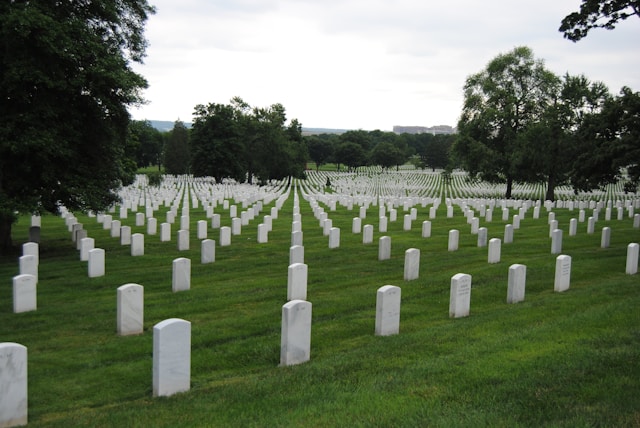 “Let’s go, too—and die with Jesus.”
John 11:16
[Speaker Notes: https://unsplash.com/photos/white-cross-on-green-grass-field-during-daytime-ESBjOXo2ens]
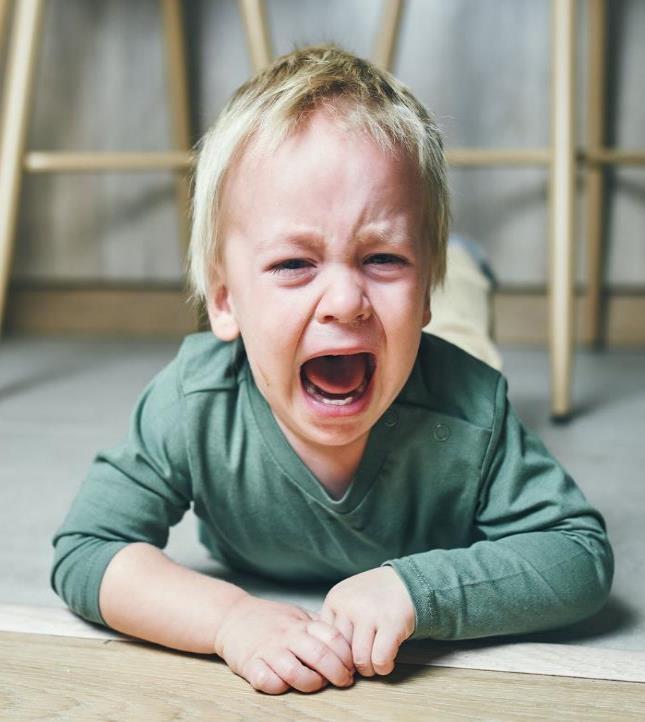 “No, we don’t know, Lord,” Thomas said. “We have no idea where you are going, so how can we know the way?”
John 14:5
[Speaker Notes: https://www.huffpost.com/entry/how-to-deal-temper-tantrums_l_621d138fe4b06e1cc5938c39]
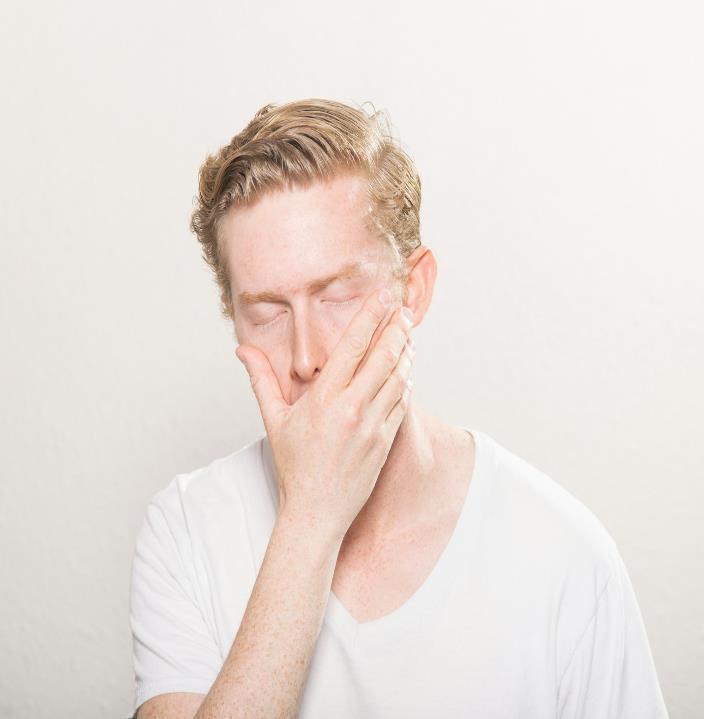 “. . . “I won’t believe it unless I see the nail wounds in his hands, put my fingers into them, and place my hand into the wound in his side.”
John 20:25
[Speaker Notes: https://unsplash.com/photos/man-covering-his-mouth-uFjORuZQczQ]
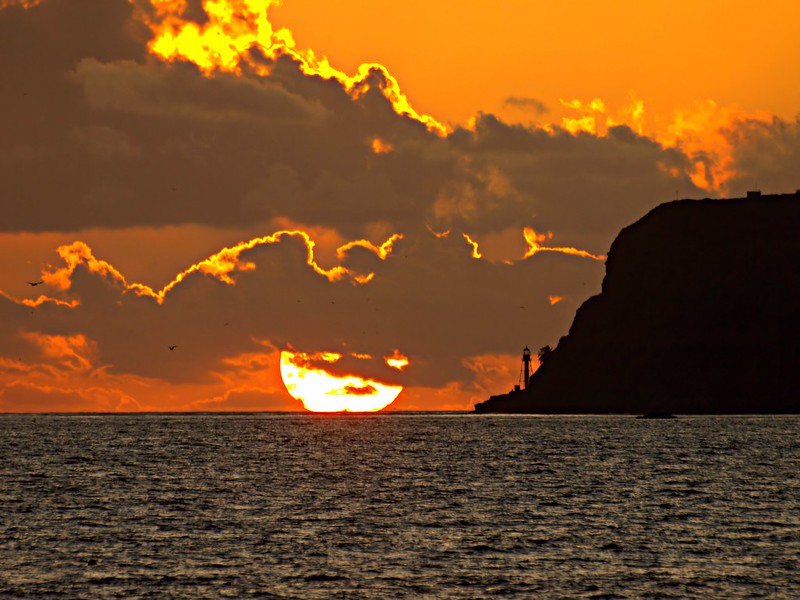 My Lord and 
my God!

John 20:28
[Speaker Notes: https://www.flickr.com/photos/4thglryofgod/8063647040/]
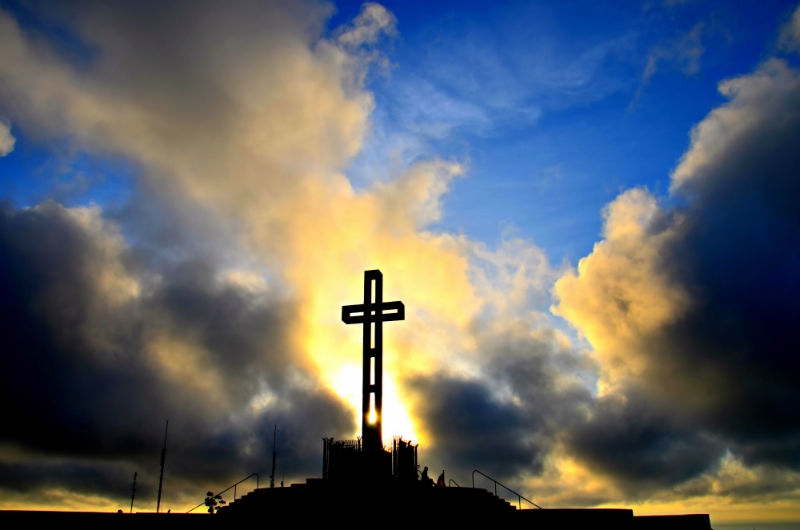 Love explained:			examples of love (15-17)
Love exposed:				the revelation of love (18-24)
Love experienced:	the outcome of love (25-31)
Love Actually 
John 14:15-31
[Speaker Notes: https://www.flickr.com/photos/4thglryofgod/8609030890]
Black
Get this presentation and notes for free!
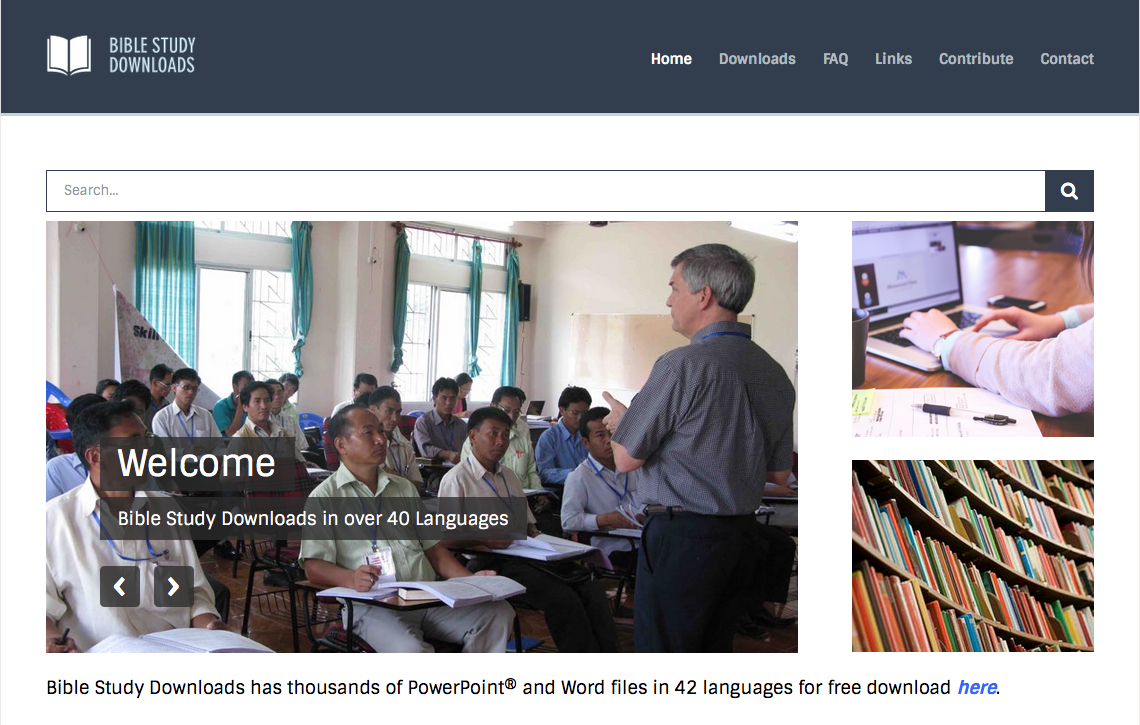 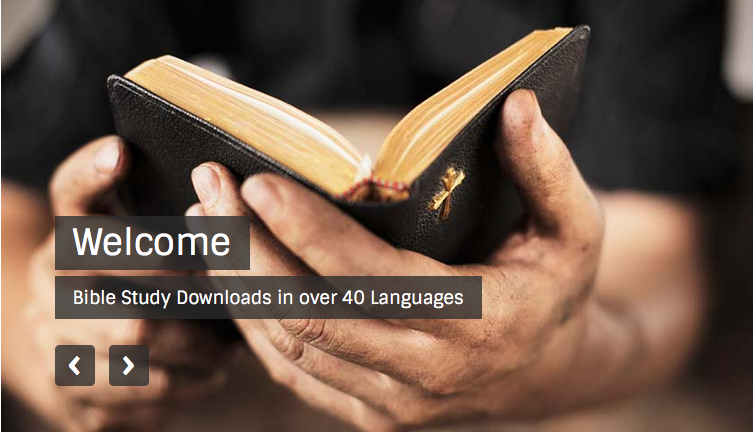 NT Preaching link at BibleStudyDownloads.org
[Speaker Notes: NT Preaching (np)]